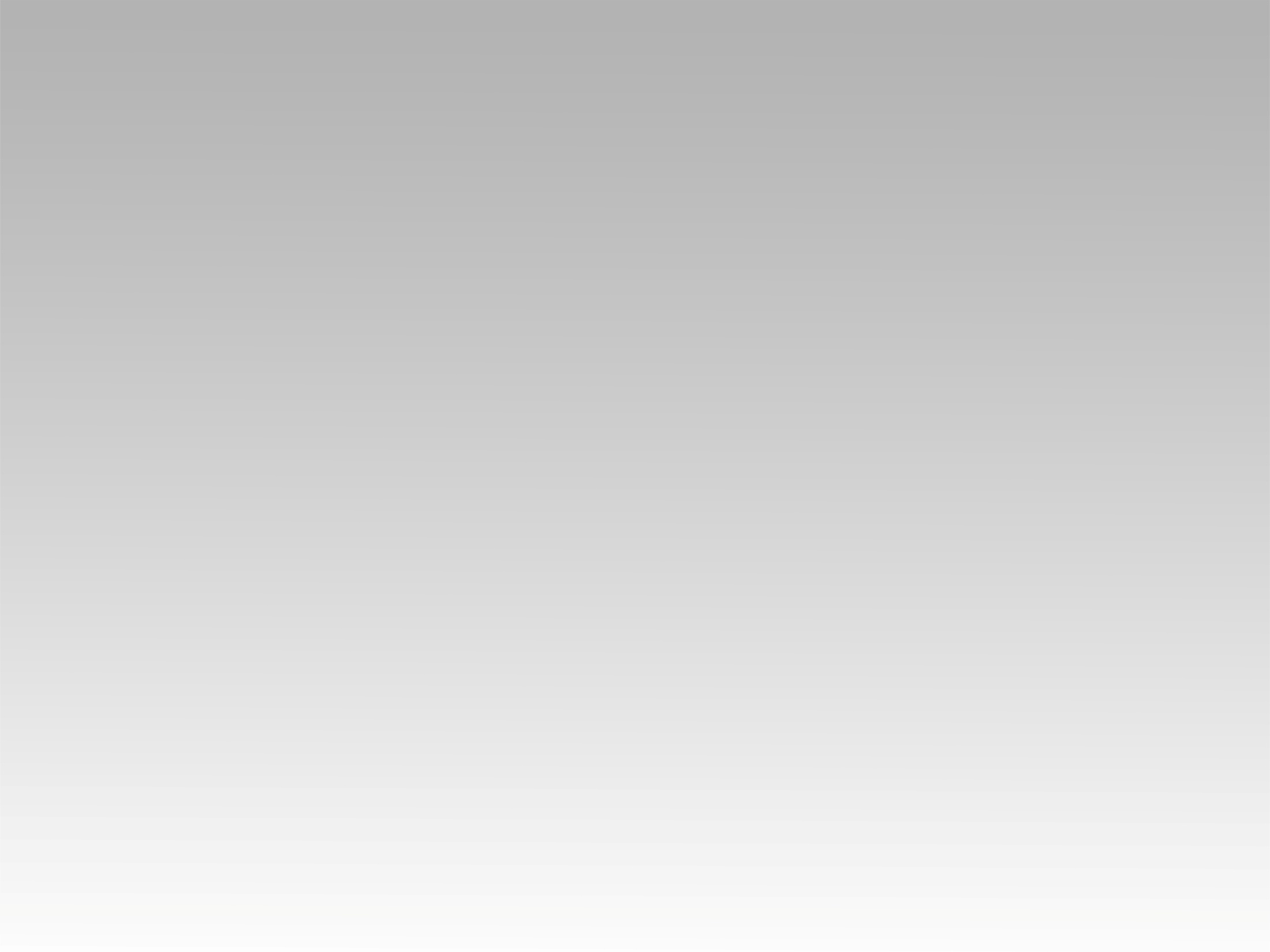 تـرنيـمـة
أحلى حبيب بيعزيني
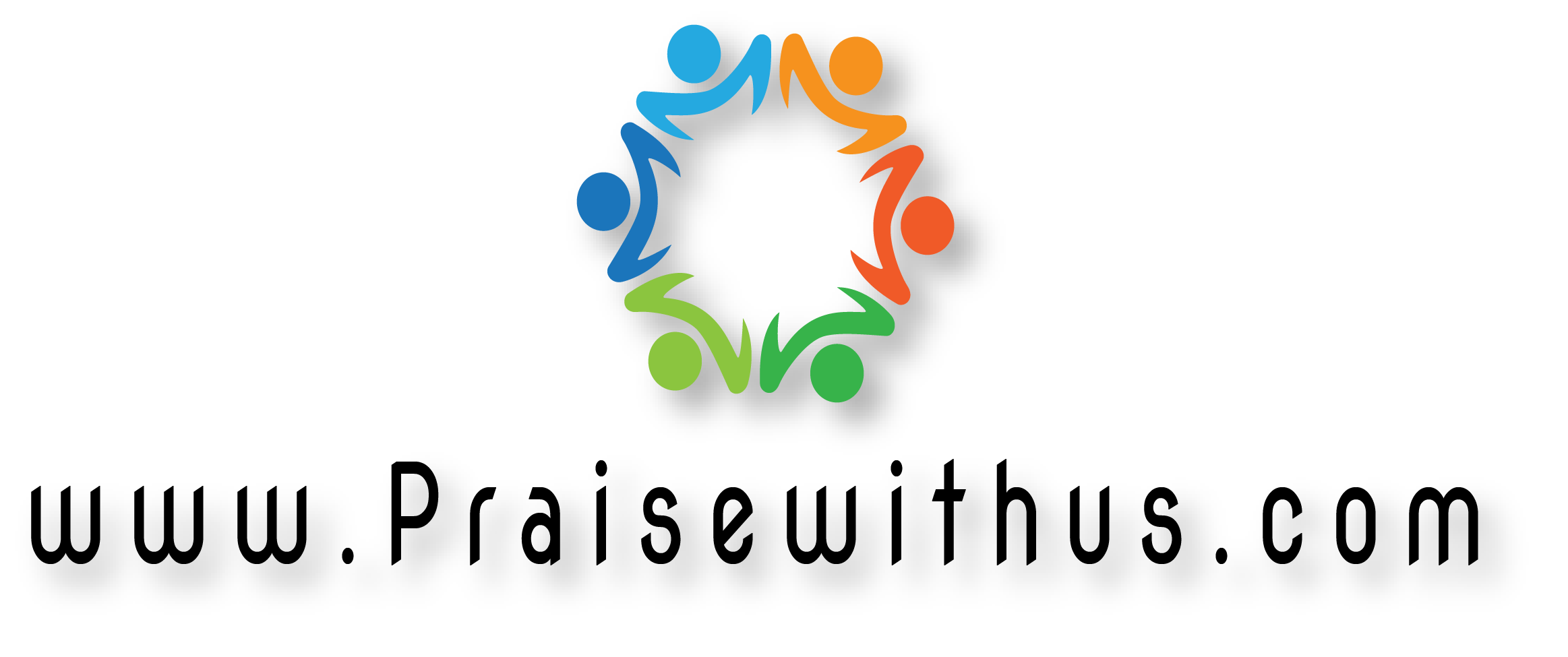 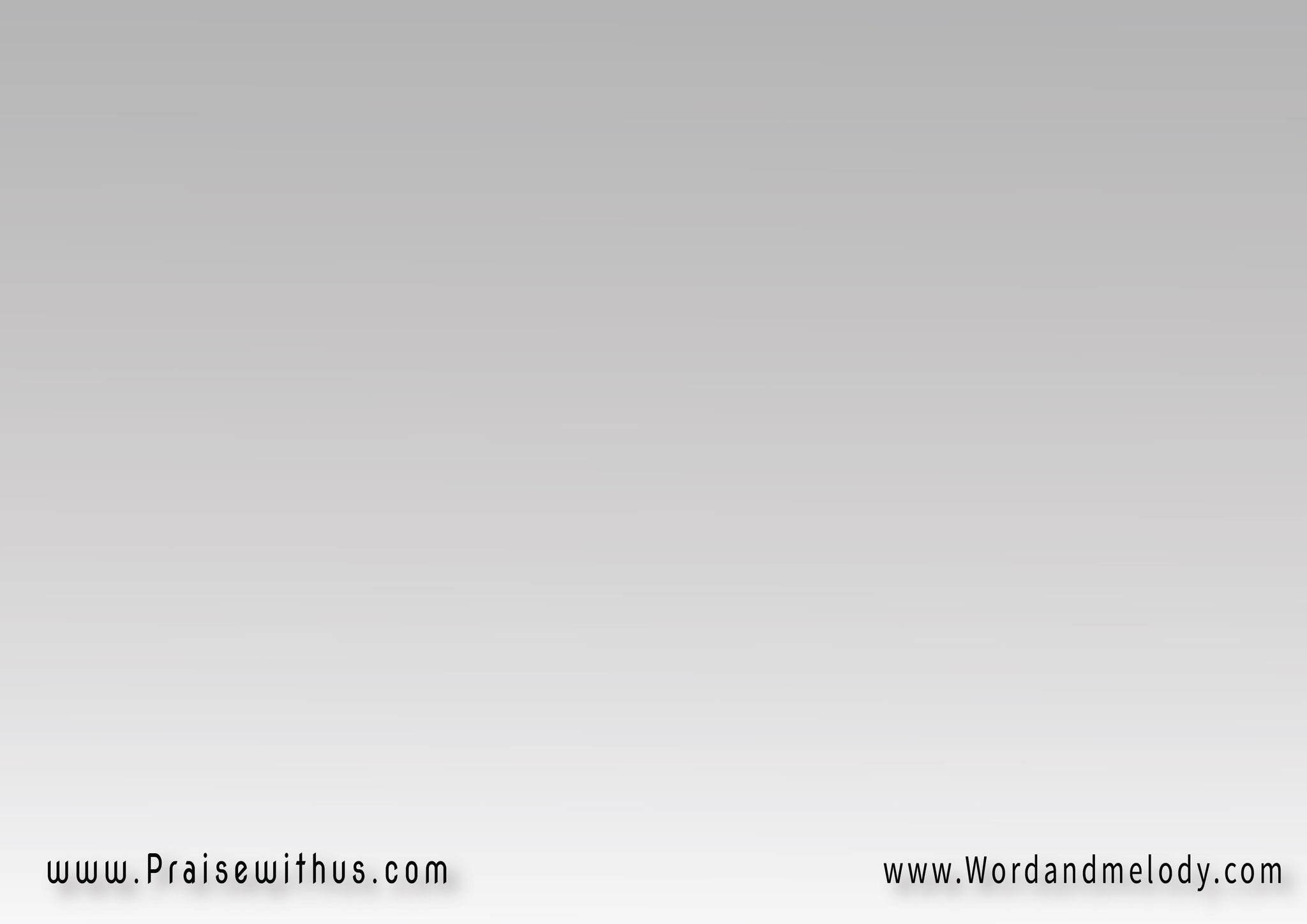 1- 
أحلى حبيب بيعزيني 
من طيبة قلبه يسيبني
ويسهل كل الصعاب 
وبنور حبه هداني
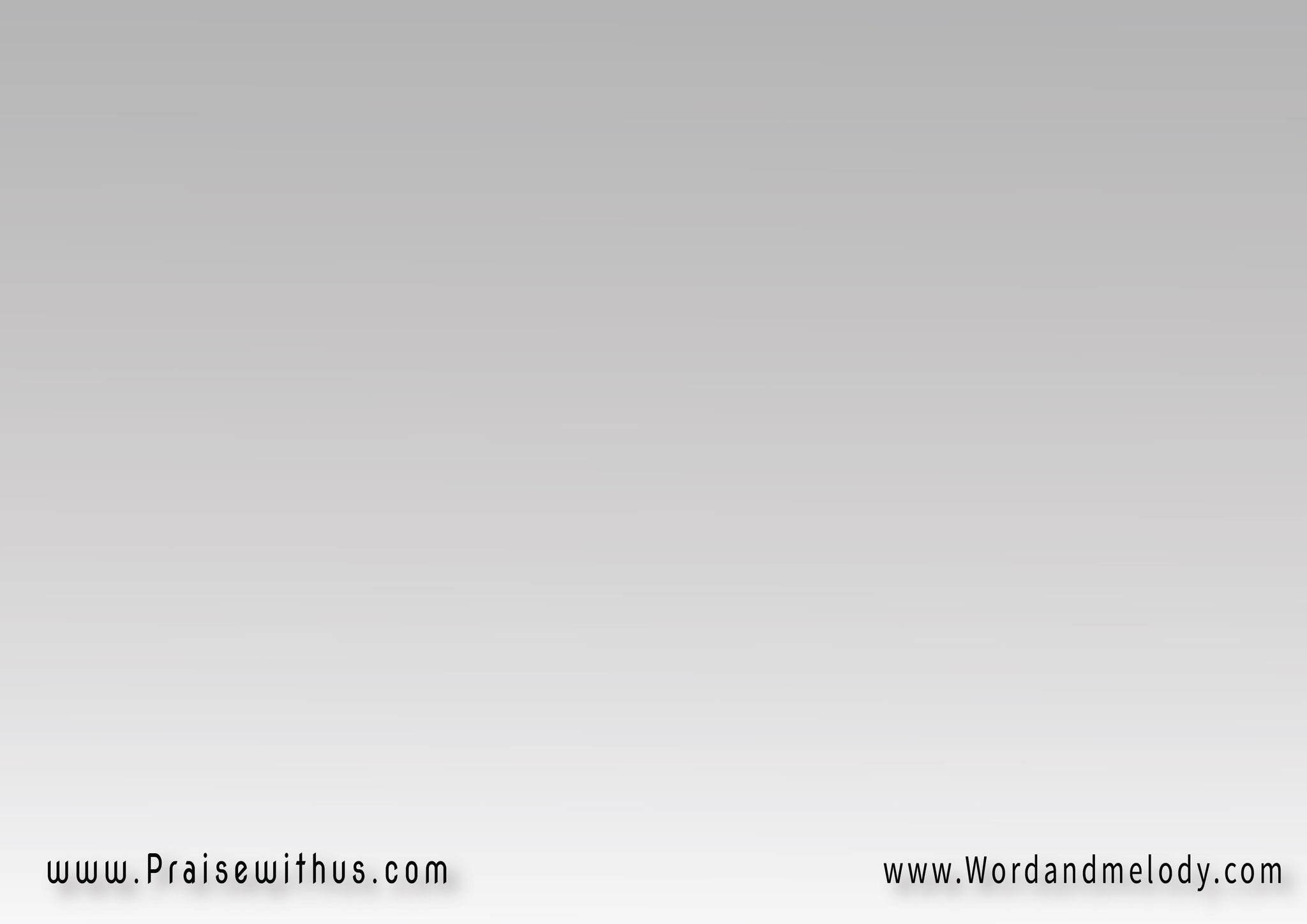 القرار:
يسوع مش حد تاني 
يسوع اللي نجاني
أنقذ نفسي من العذاب 
وبنور حبه هداني
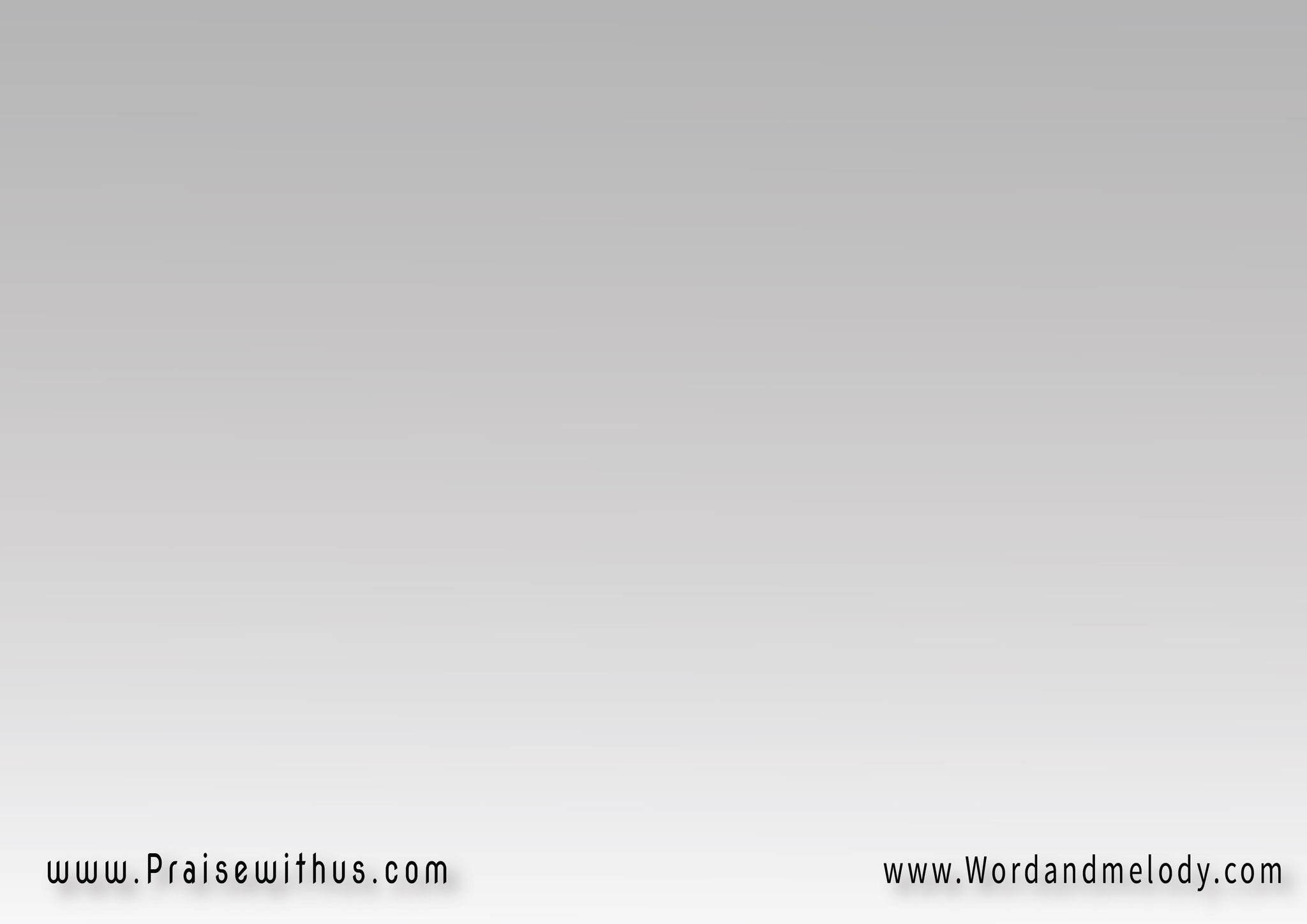 2-
نساني كل الشرور 
وقلبي ملاه بالنور
فتح قدامي الباب 
وبنور حبه هداني
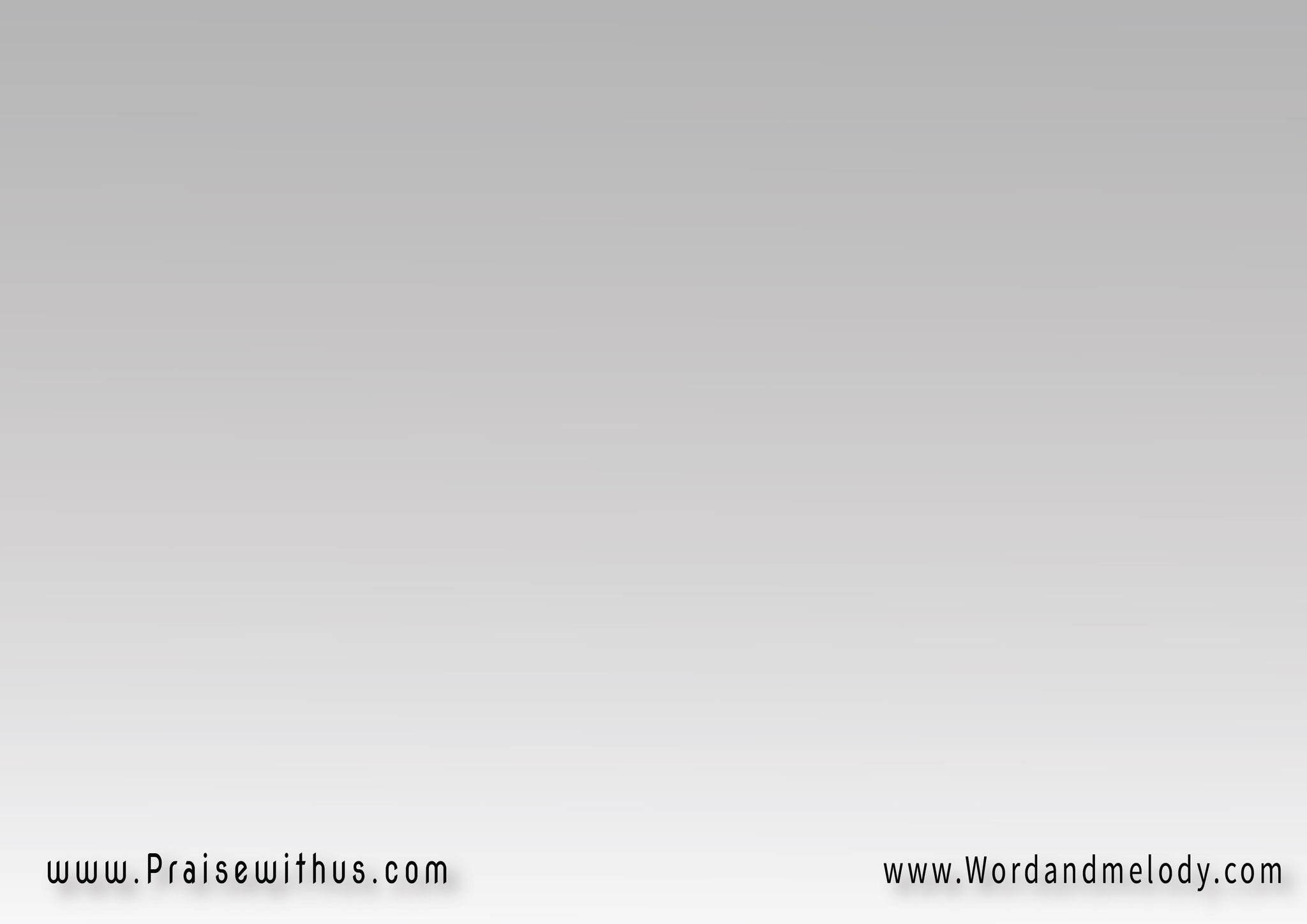 القرار:
يسوع مش حد تاني 
يسوع اللي نجاني
أنقذ نفسي من العذاب 
وبنور حبه هداني
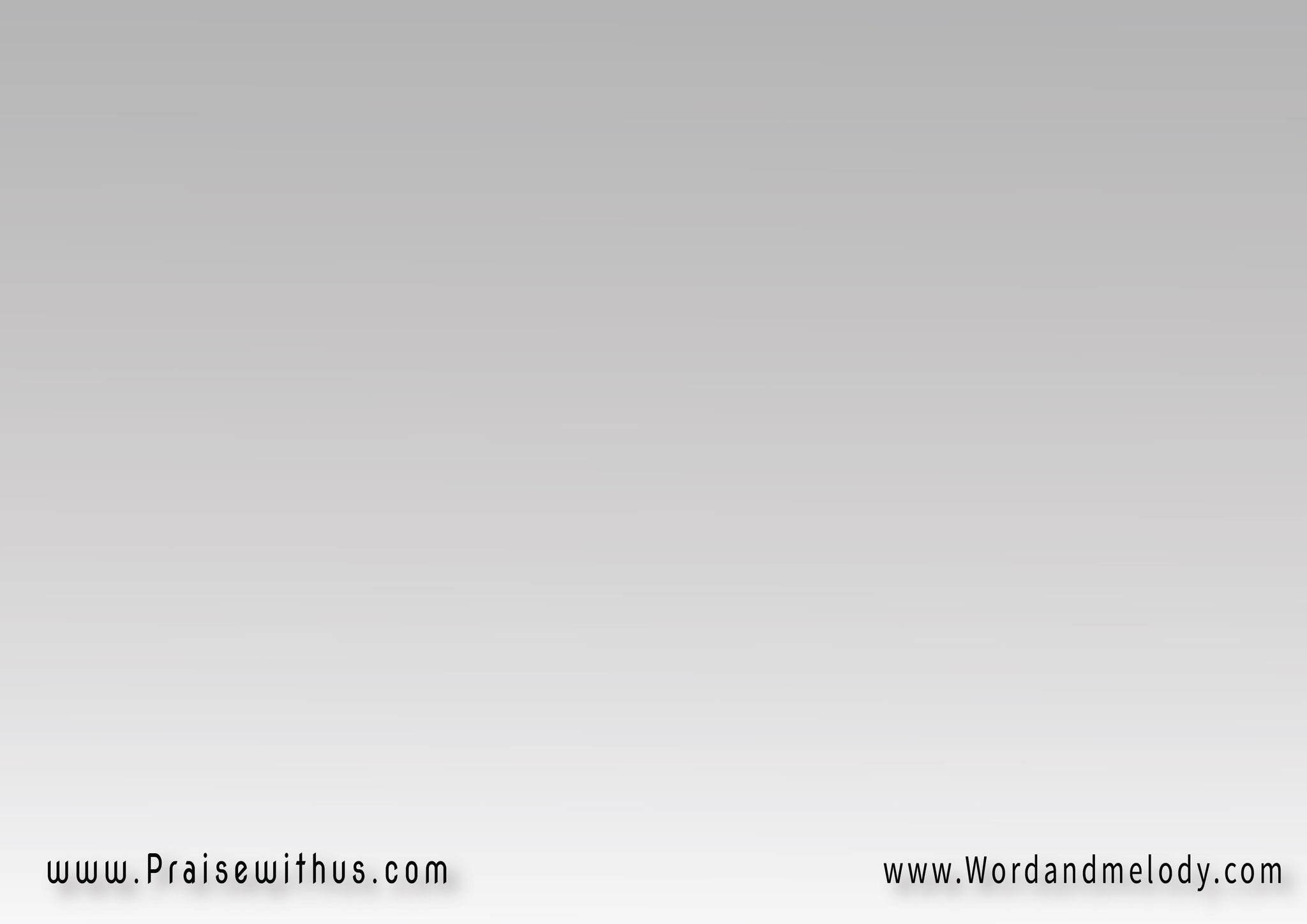 3-
خلاني دايماً فرحان 
وأشوف جماله بالإيمان
من حنانه القلب ذاب 
وبنور حبه هداني
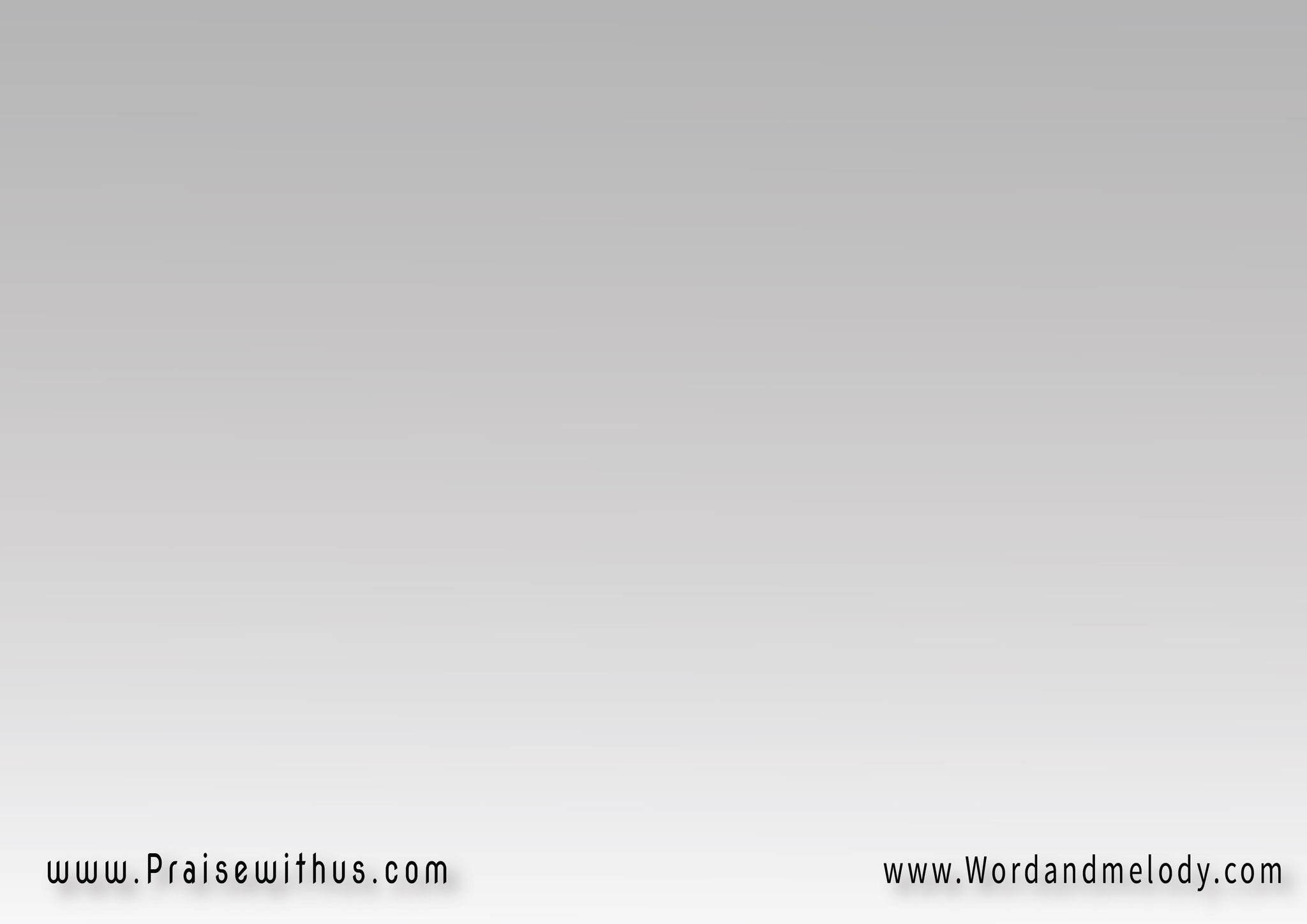 القرار:
يسوع مش حد تاني 
يسوع اللي نجاني
أنقذ نفسي من العذاب 
وبنور حبه هداني
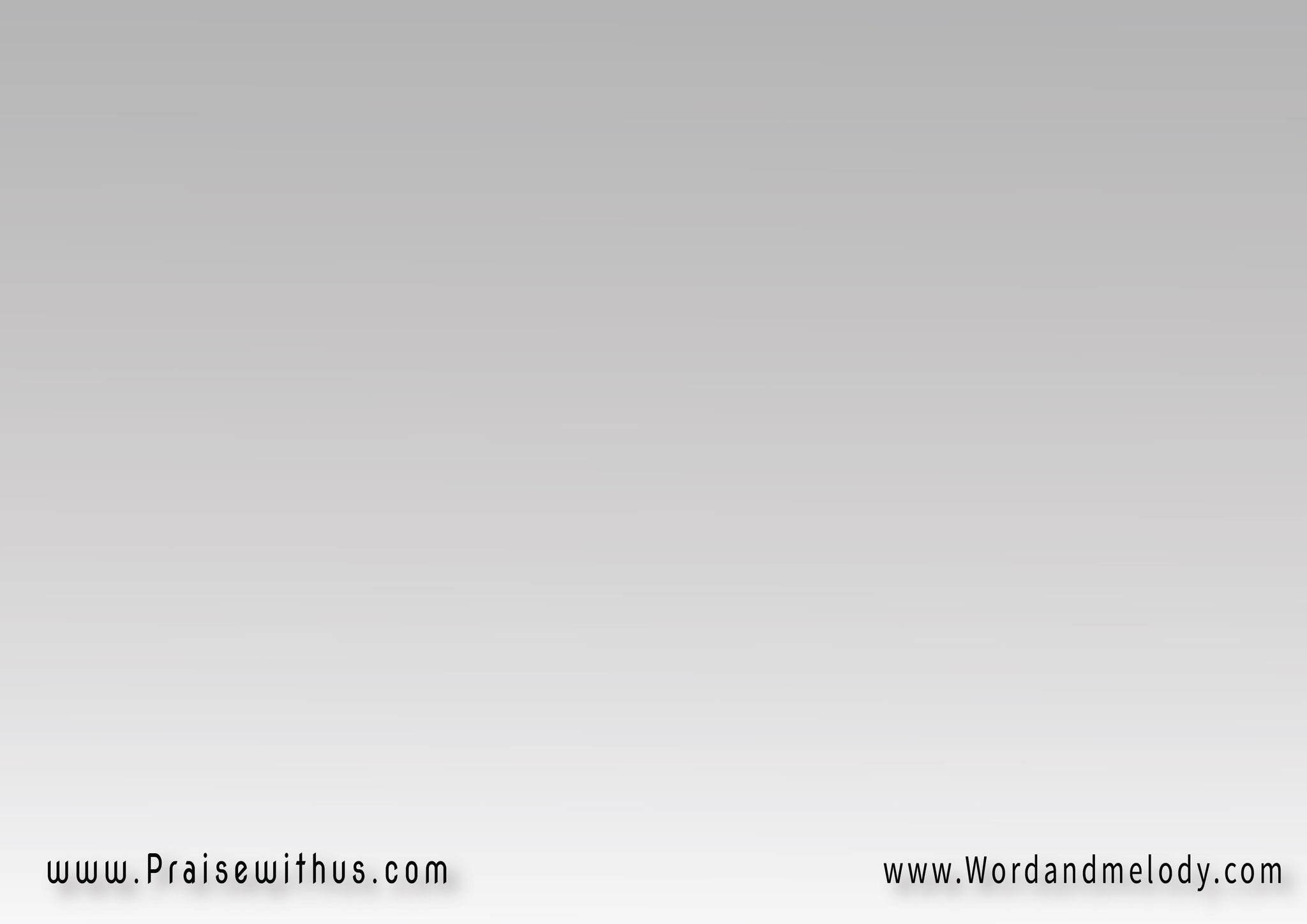 4-
نفسي أقول لكل الناس 
بيسوع وحده الخلاص
مافيش غيره هو الباب 
وبنور حبه هداني
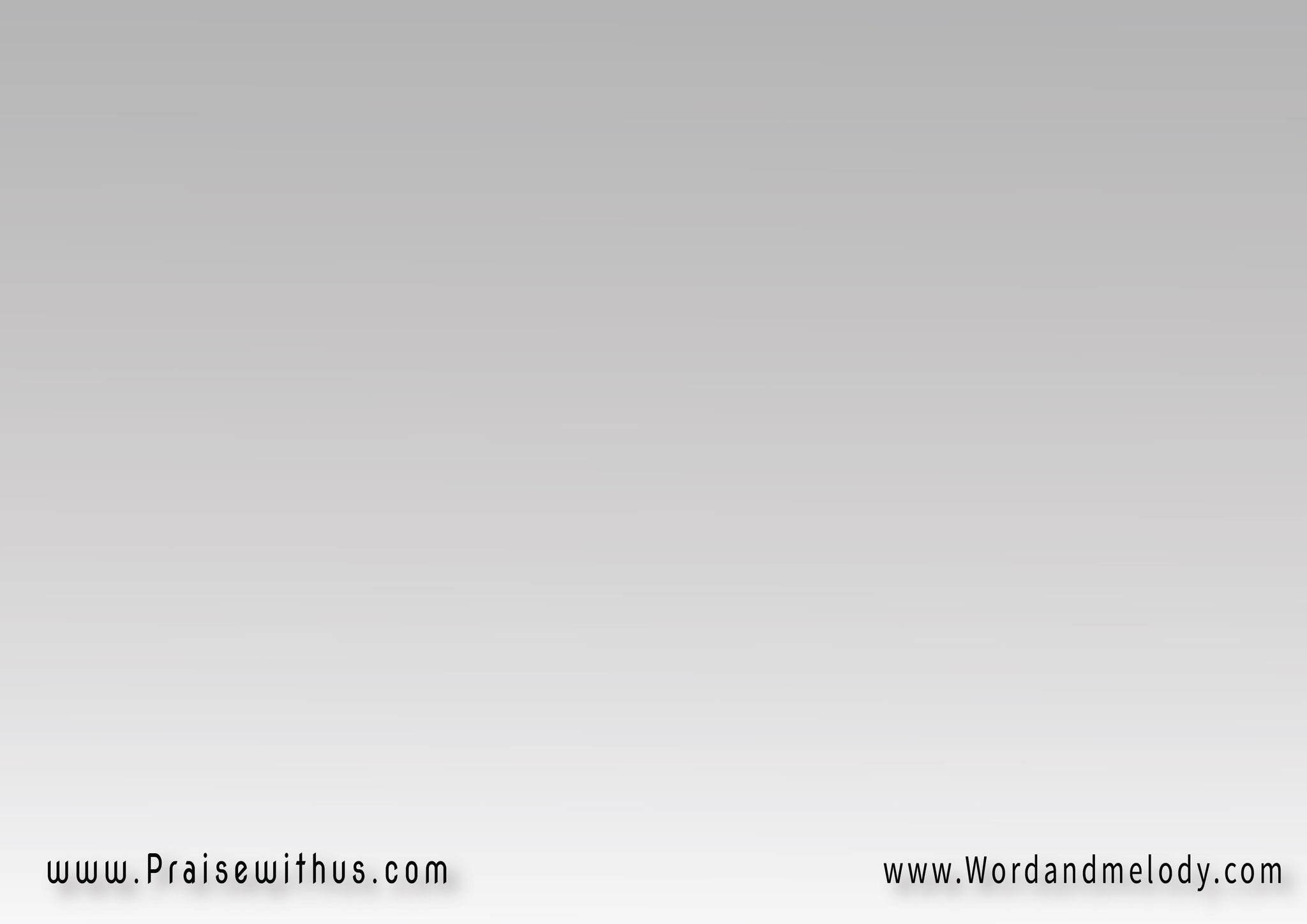 القرار:
يسوع مش حد تاني 
يسوع اللي نجاني
أنقذ نفسي من العذاب 
وبنور حبه هداني
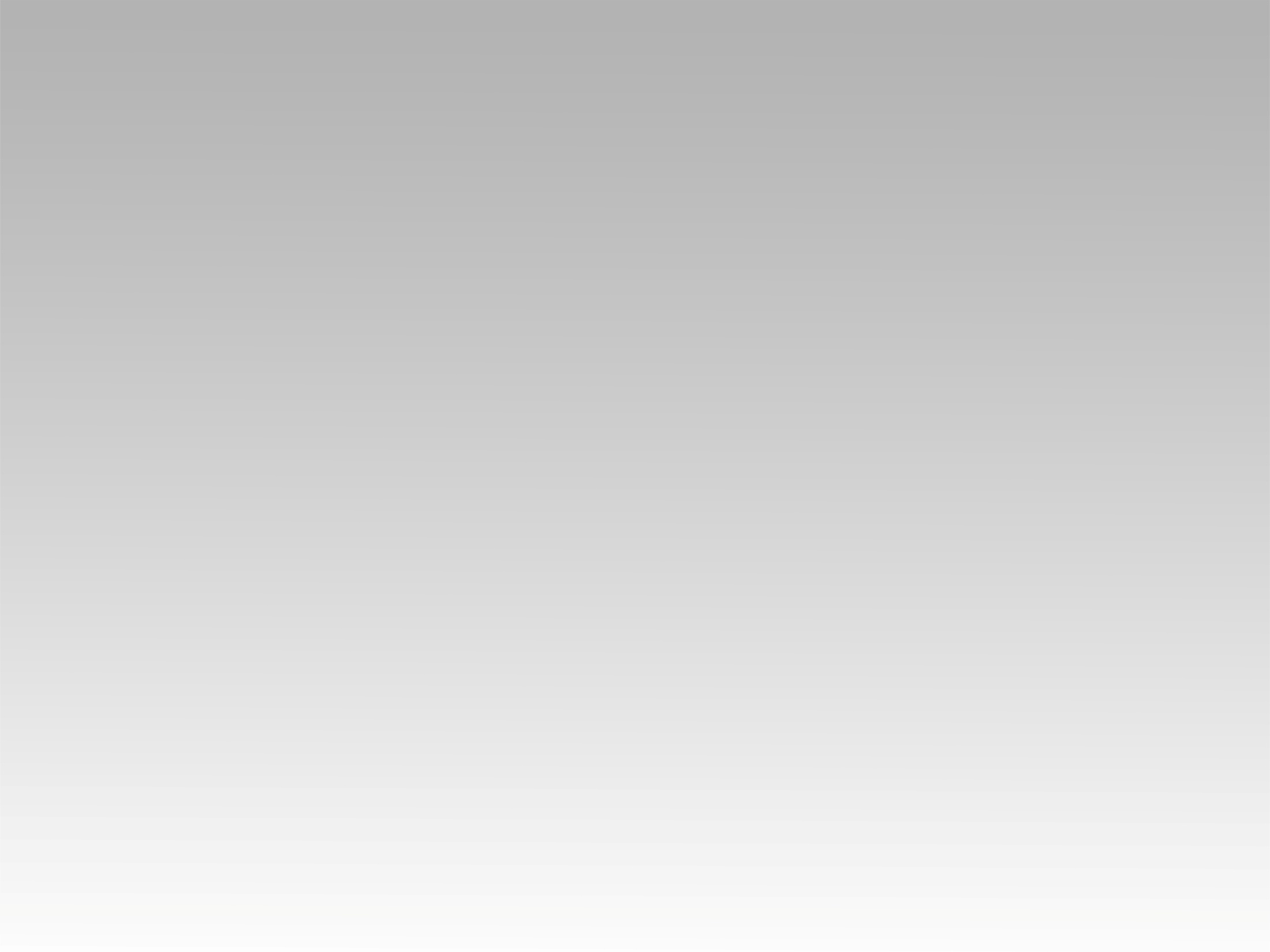 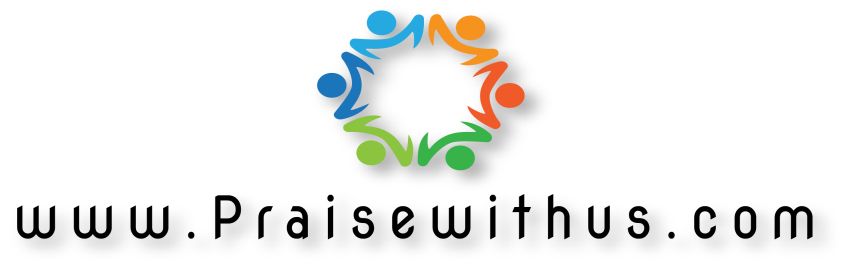